Distance Learning System«KSU Online»
prof. Alexander Spivakovsky
First-vice rector of Kherson State University
Kherson, Ukraine
DLS «KSU Online»
Distance Learning System «KSU Online» was designed for:

Training support for full-time, extramural and external-degree students;

Distance learning introduction;

Information interchange between students and academic staff.
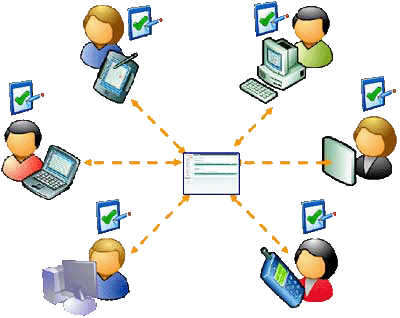 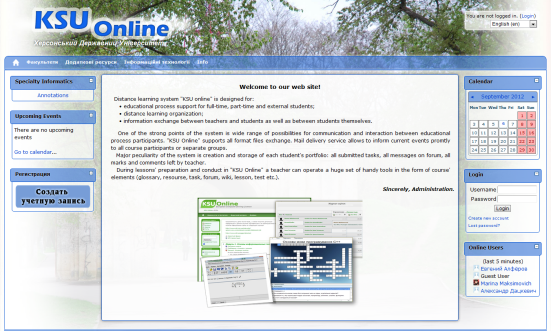 KSU Online
2
13.09.2012
KSU Online Maintainces
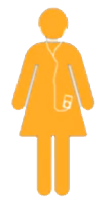 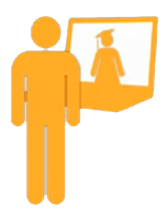 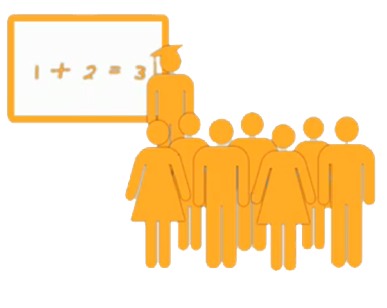 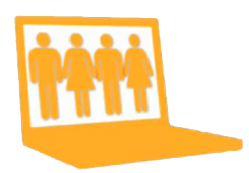 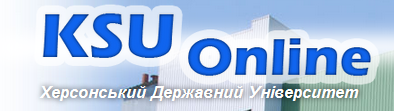 Various models of e-learning  & teaching styles
KSU Online
3
13.09.2012
Roles
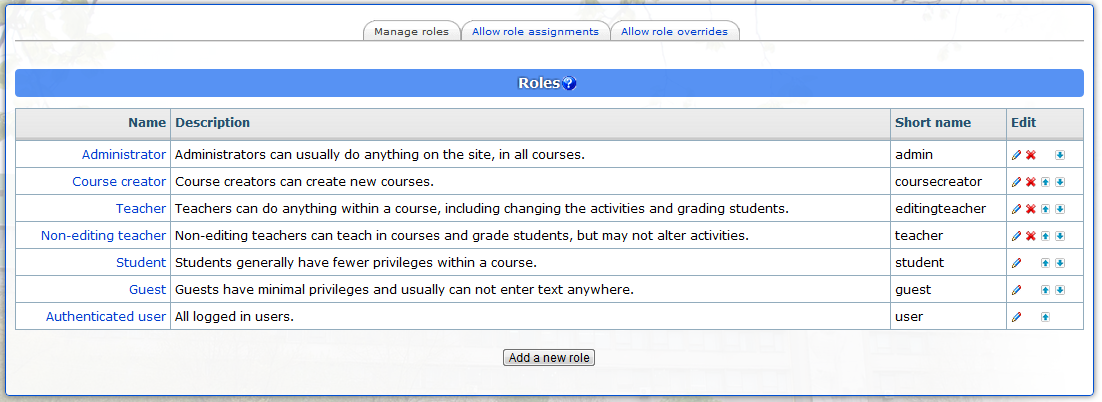 KSU Online
4
13.09.2012
Calendar
Accounts Viewing
Opportunities of Registered Users
Personal Data Change
News Overview
Teaching Courses Viewing
KSU Online
5
13.09.2012
Opportunities of Students
Personal Data Change
Forum, chat
Resources Overview
Tests and Quizzes
Resources Saving
Own Grades Viewing
Assignments’ Fulfilling
KSU Online
6
13.09.2012
Resources Editing
Resources Viewing
Lecturer
Overviewing
Courses Adjustments’ Change
Users Registration for Courses
Groups’ Creation
Cooperation with Students
Groups’ Management
Adjustments’ Change
Work with the Register
Evaluation
Unregistered Instructor
KSU Online
7
13.09.2012
KSU Online
Instruments
Survey;
Test;
Grades;
Chat;
Forum;
Database etc
Resource;
Lecture;
Assignment;
Copybook;
WIKI
Work sheet;
Calendar;
Glossary;
Explanations etc
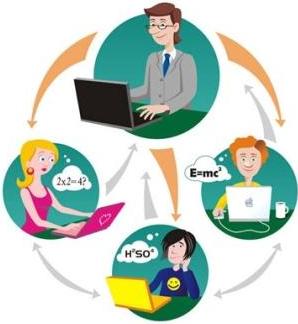 KSU Online
8
13.09.2012
Additional Opportunities
KSU Online
9
13.09.2012
1
2
3
Private contact between student and lecturer
The lecturer may evaluate every note for the whole group and for every student separately
Lecturer’s comment is added to the assignment (+ automatic e-mail notification).
Copybook
KSU Online
10
13.09.2012
Copybook
Generation of databases in 
web-interface with  МS Word
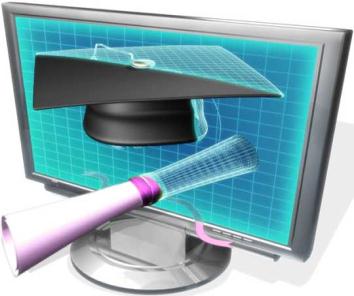 Multiple use of questions
 in different tests
Automatic evaluation and revaluation
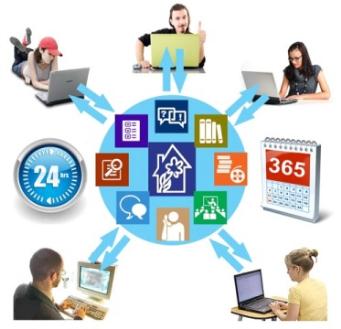 Time constraints possible
Attempts limit possible
The grade is automatically put into the register
KSU Online
11
13.09.2012
For the Lecturer’s Convenience
Hot Potatoes is a quiz authoring program that creates questions that can be imported into Moodle in Quiz module, Lesson module and Hotpot modules.
Formula editor
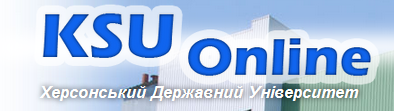 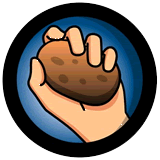 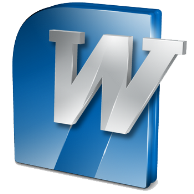 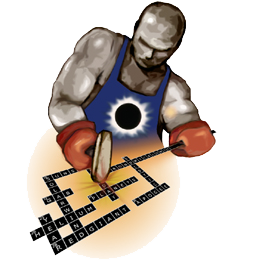 Template for quiz
Crossword Forge combines lightning speed and unmatched flexibility to construct eye-catching puzzles with ease.
KSU Online
12
13.09.2012
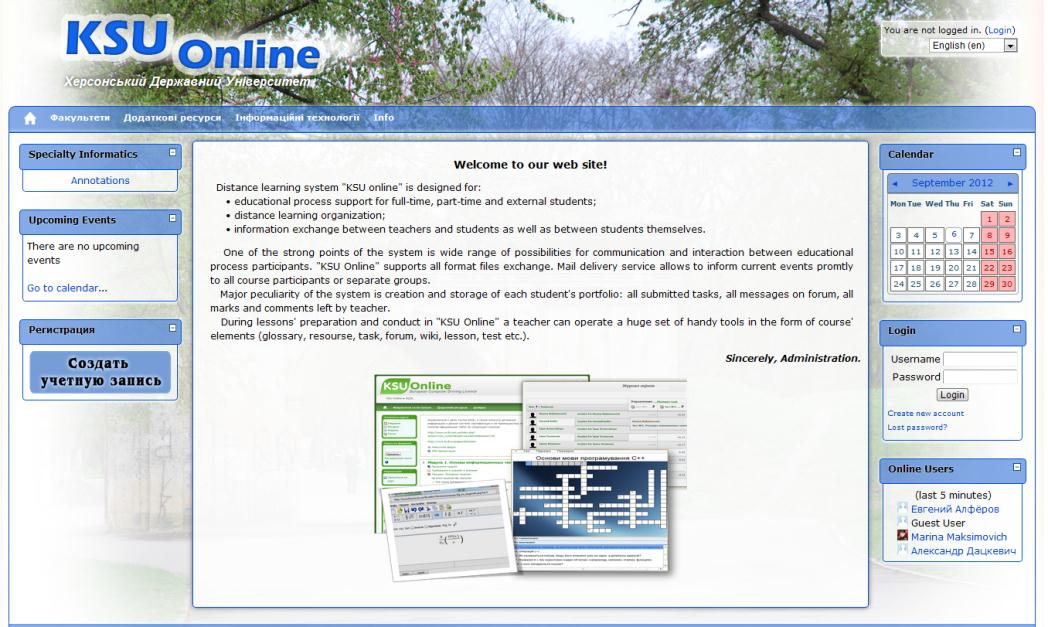 Go to http://ksuonline.ksu.ks.ua
KSU Online
13
13.09.2012
Thank you for attention!
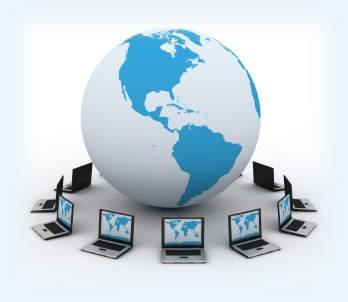 Kherson
ul. 27, 40-Rokiv Zhovtnya
http://www.ksu.ks.ua
e-mail: office@ksu.ks.ua,
tel. (0552) 22-62-63
fax (0552) 49-21-14
KSU Online
14
13.09.2012